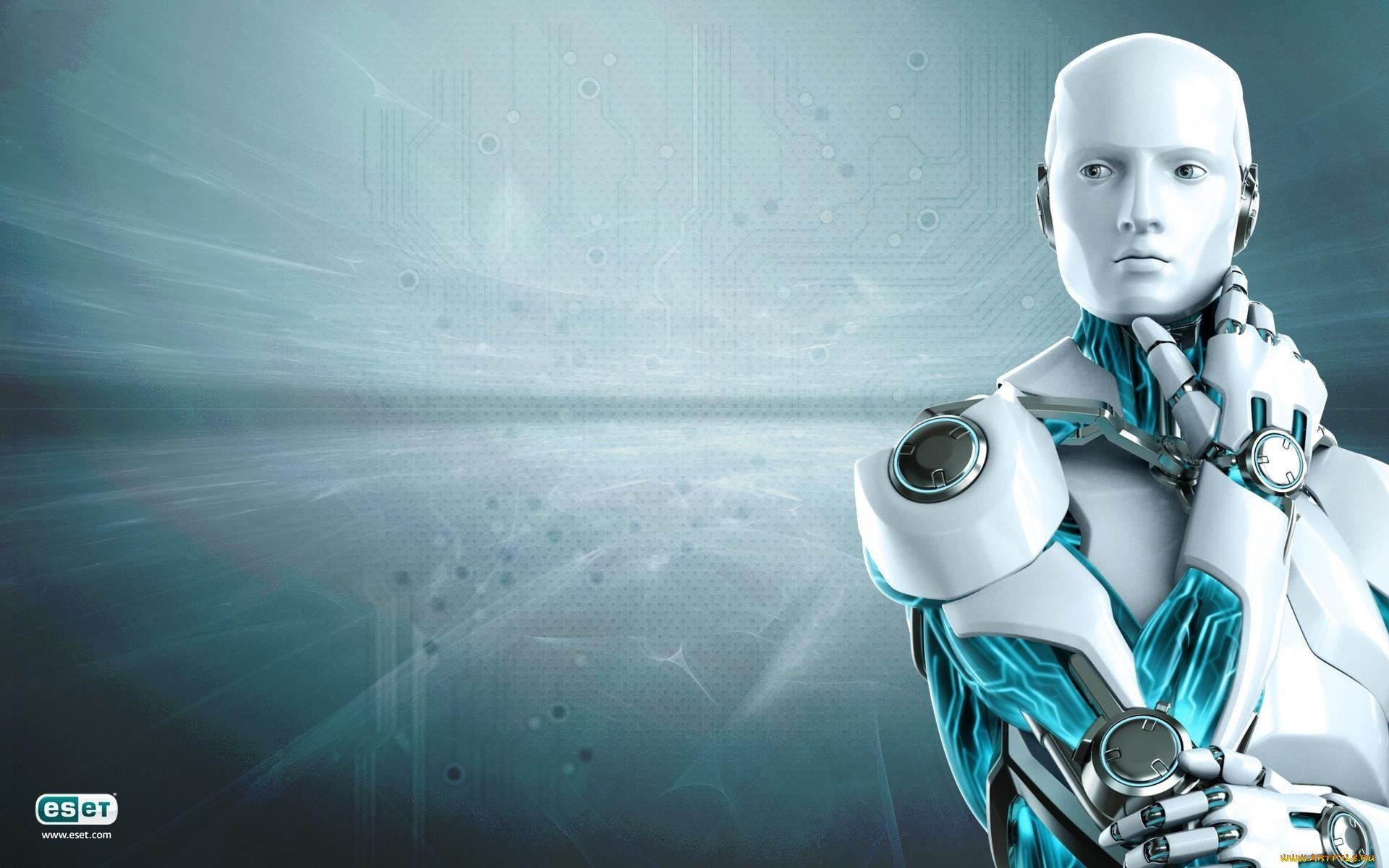 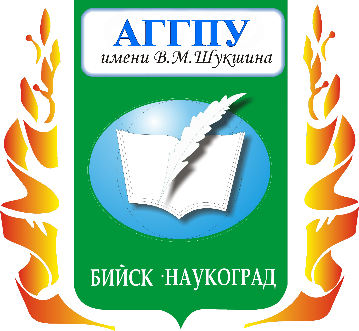 «Проблемы внедрения и развития робототехники в образовательной организации и пути их решения»
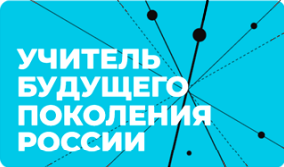 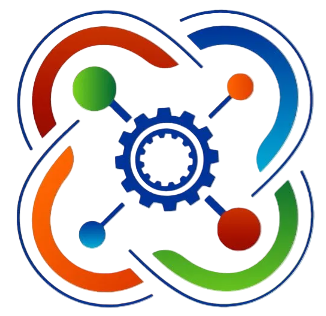 Куренинова Анжелика Сергеевнапреподаватель кафедры МФИ АГГПУ им. В.М. Шукшина
От «Робототехники» до «Образовательной робототехники»
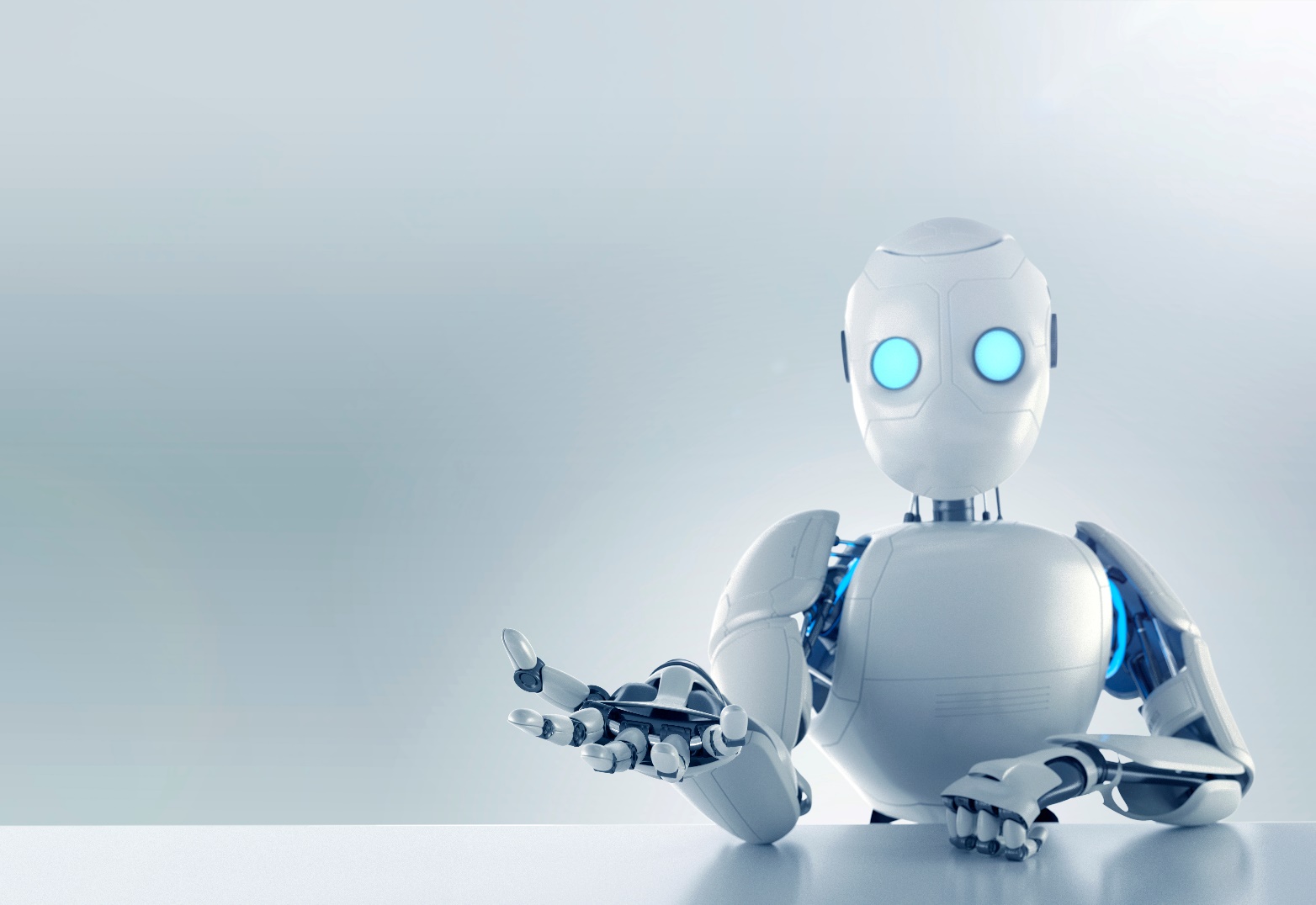 «Хорошо» или «Плохо»?
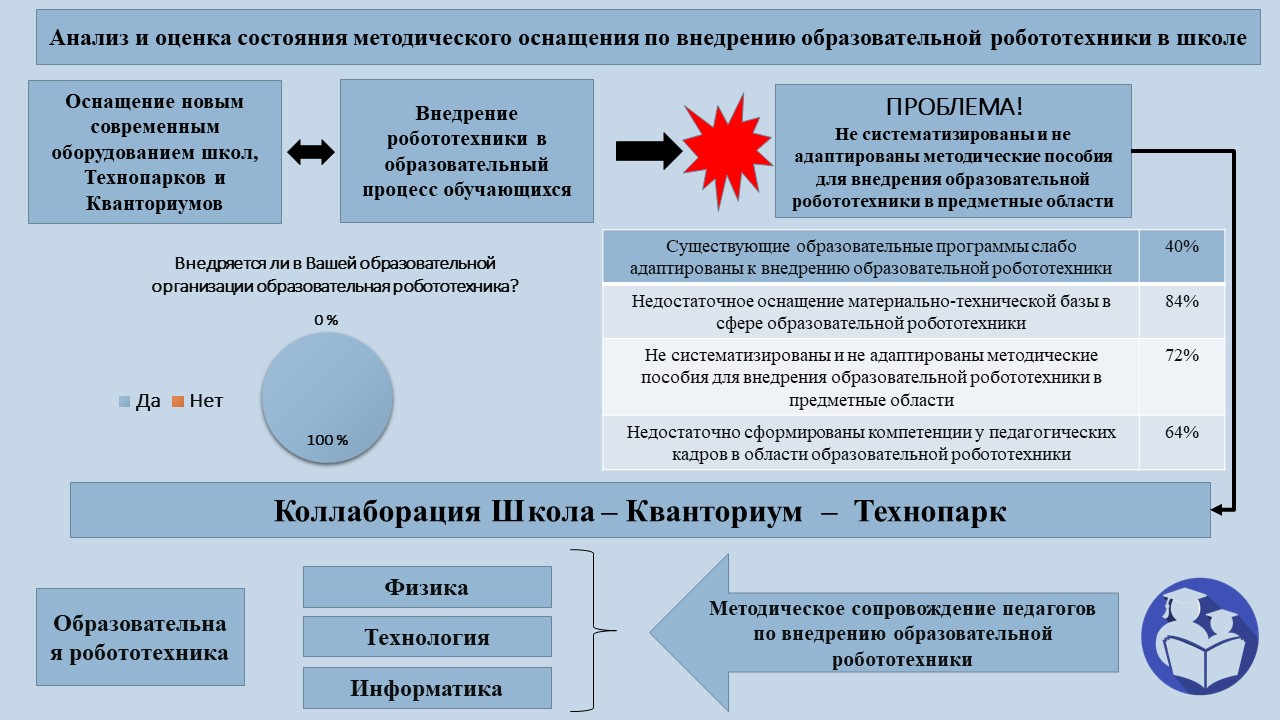 Недостаточное оснащение материально-технической базы в сфере образовательной робототехники
Lego Mindstorms EV3
VEX IQ
VEX V5
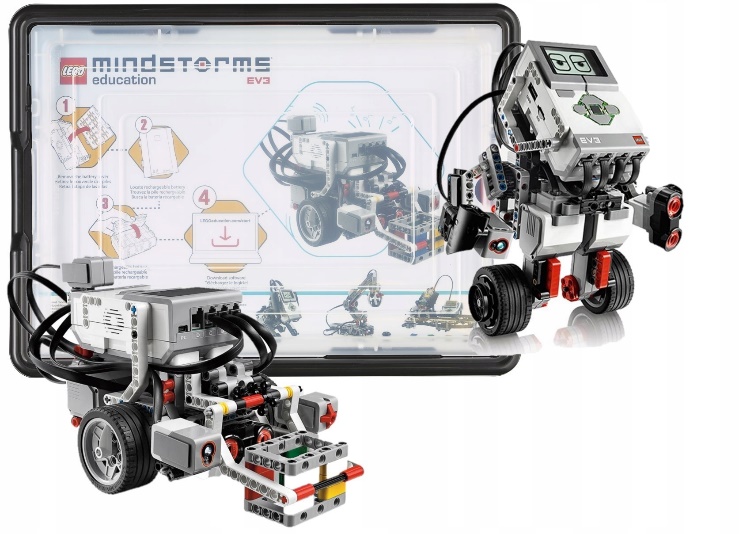 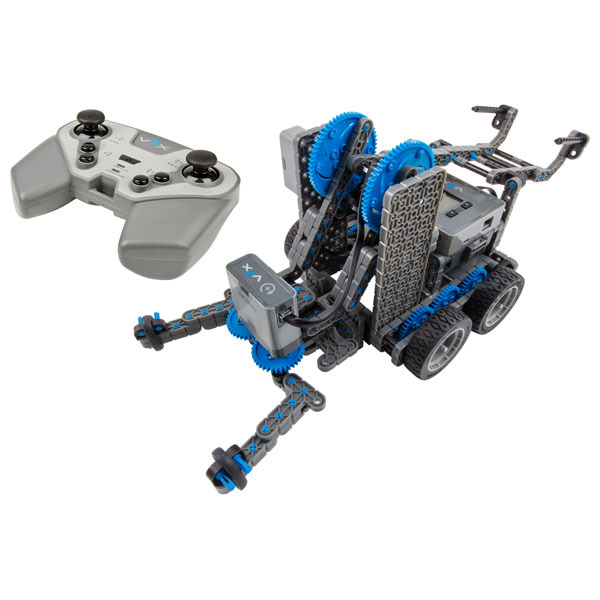 Конструктор программируемых моделей инженерных систем
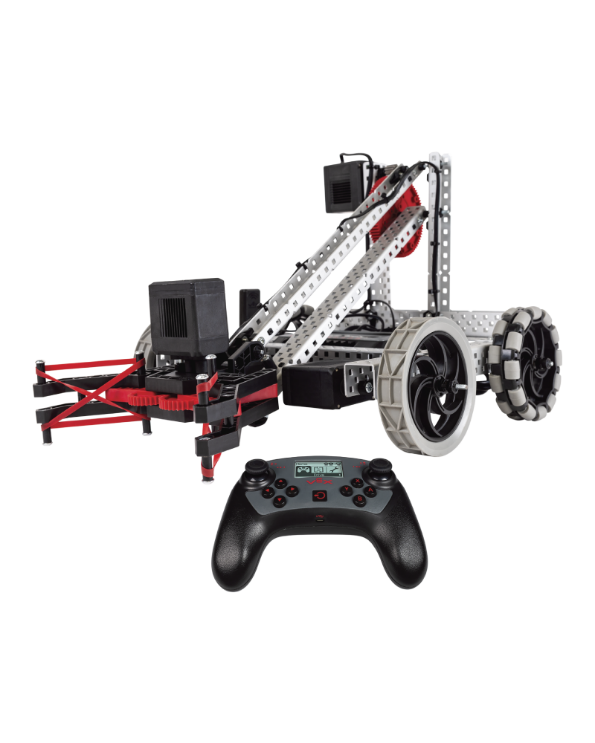 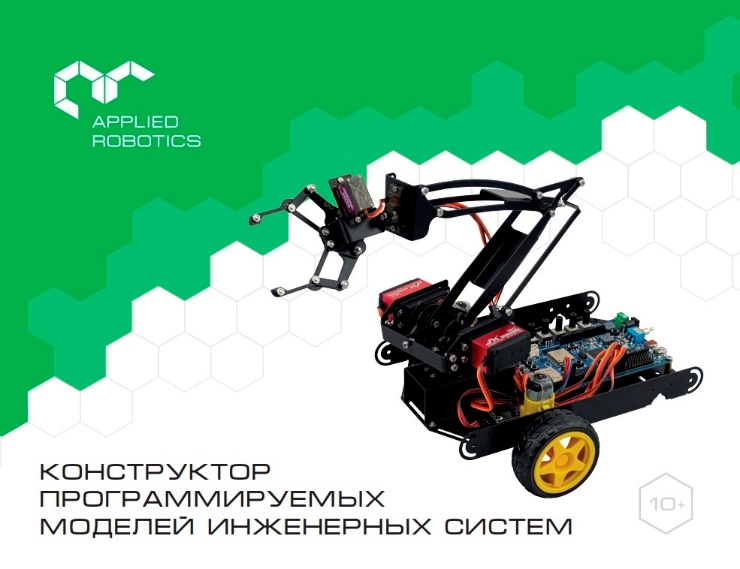 Недостаточное оснащение материально-технической базы в сфере образовательной робототехники
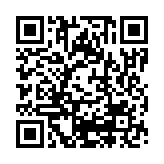 Vex Assembler, SnapCAD, Lego
https://vex.examen-technolab.ru/vexiq/iqkonstruirovanie
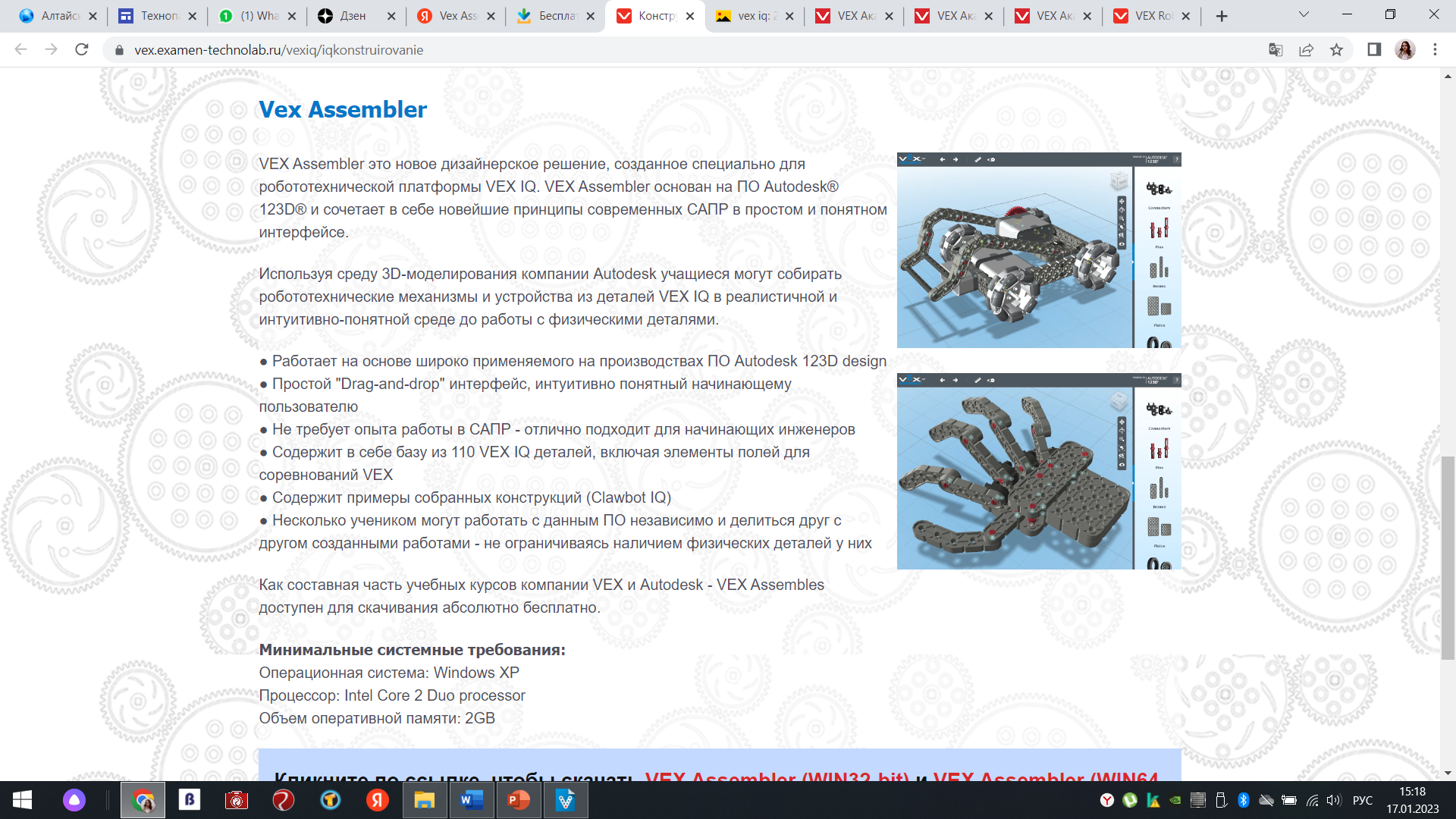 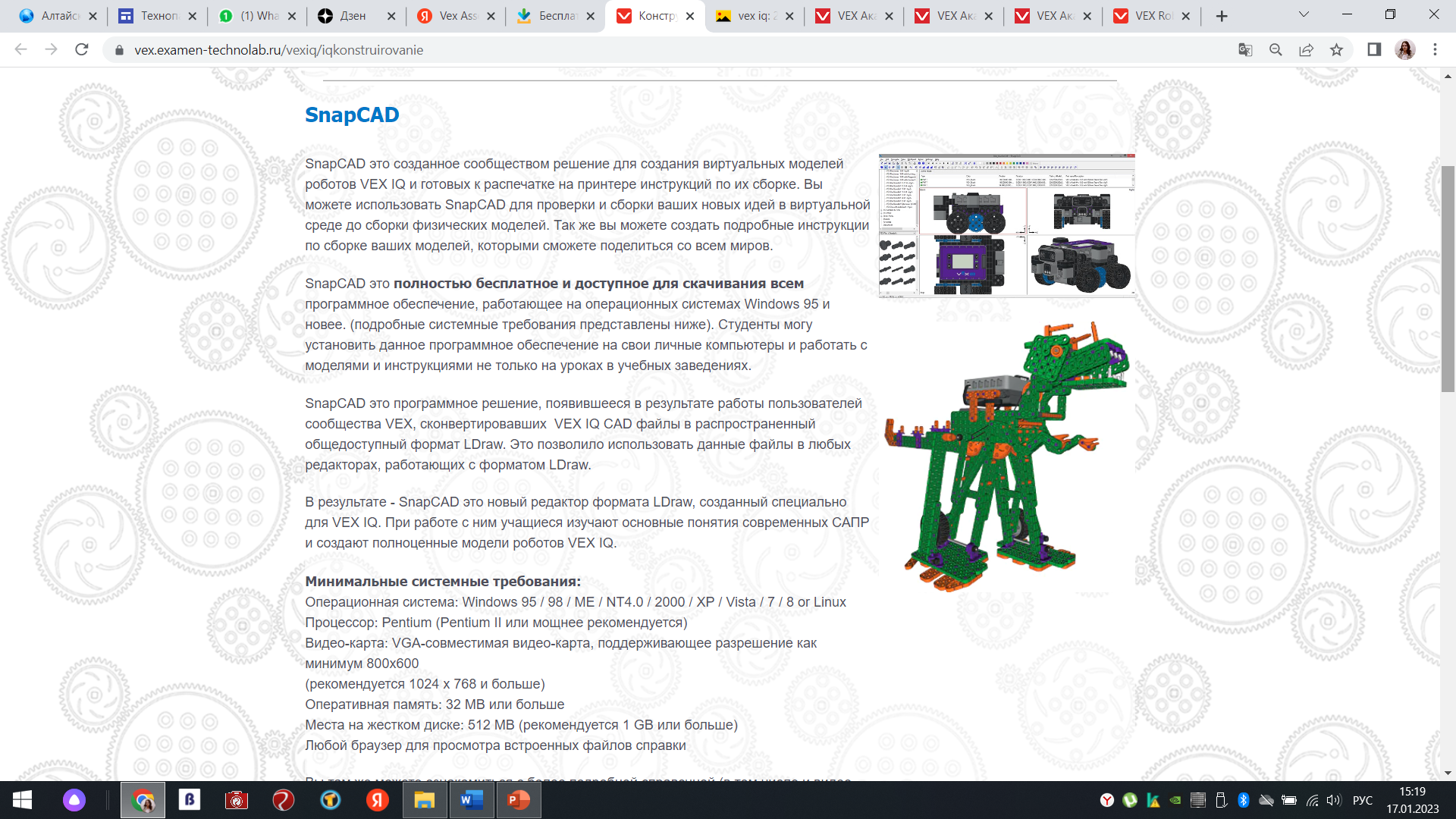 Недостаточно сформированы компетенции у педагогических кадров в области образовательной робототехники
Очный формат
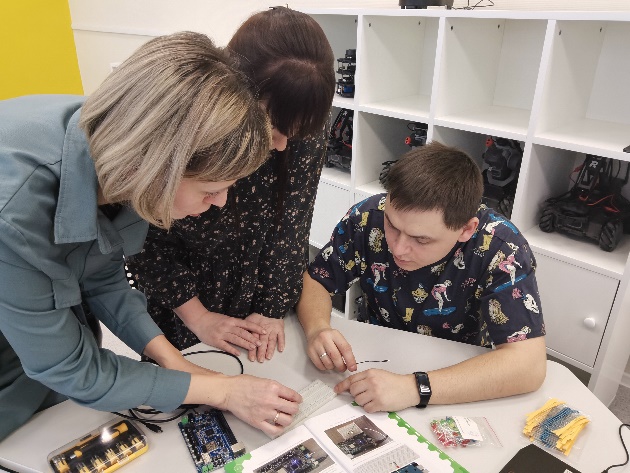 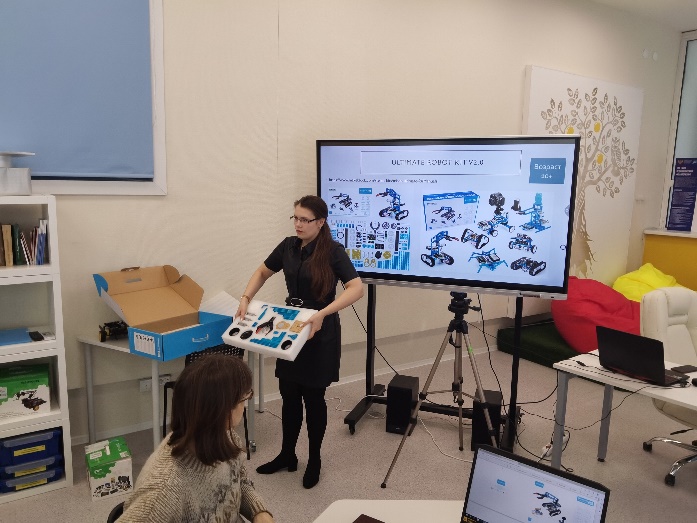 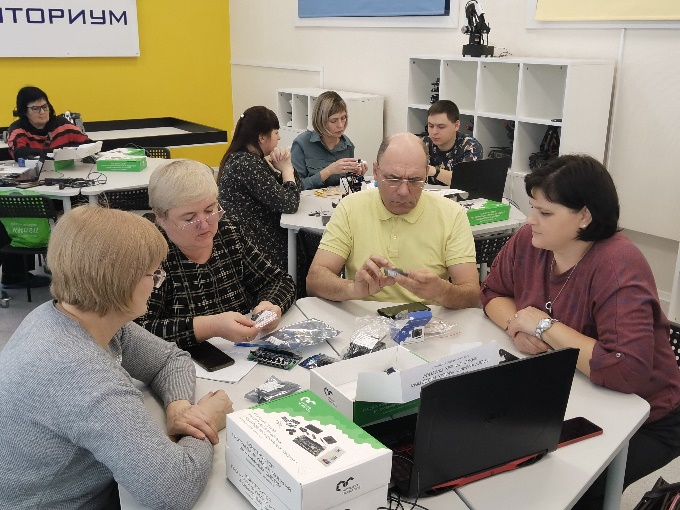 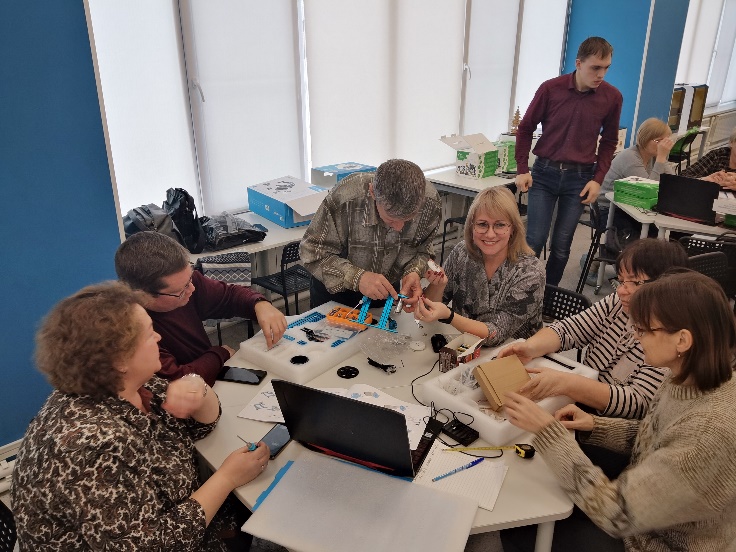 Курсы повышения квалификации для учителей технологии
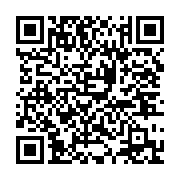 Ссылка на регистрационную форму для обучения на КПК
Недостаточно сформированы компетенции у педагогических кадров в области образовательной робототехники
Дистанционный формат
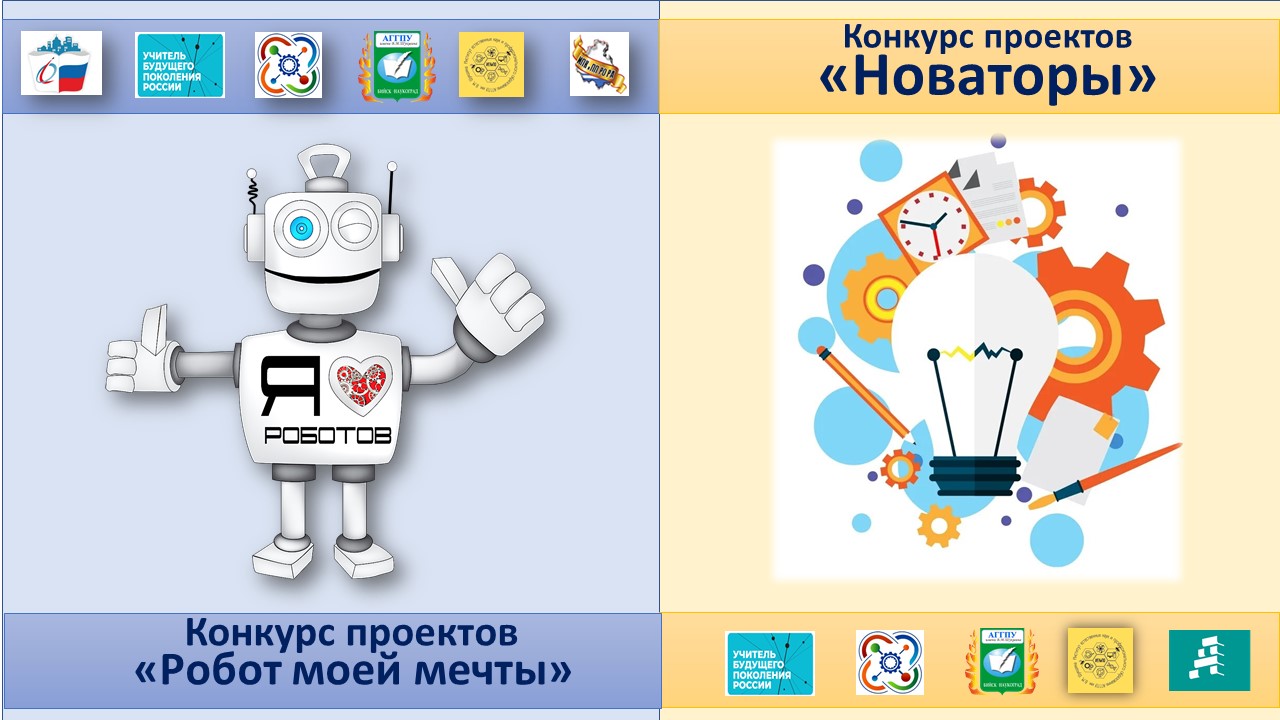 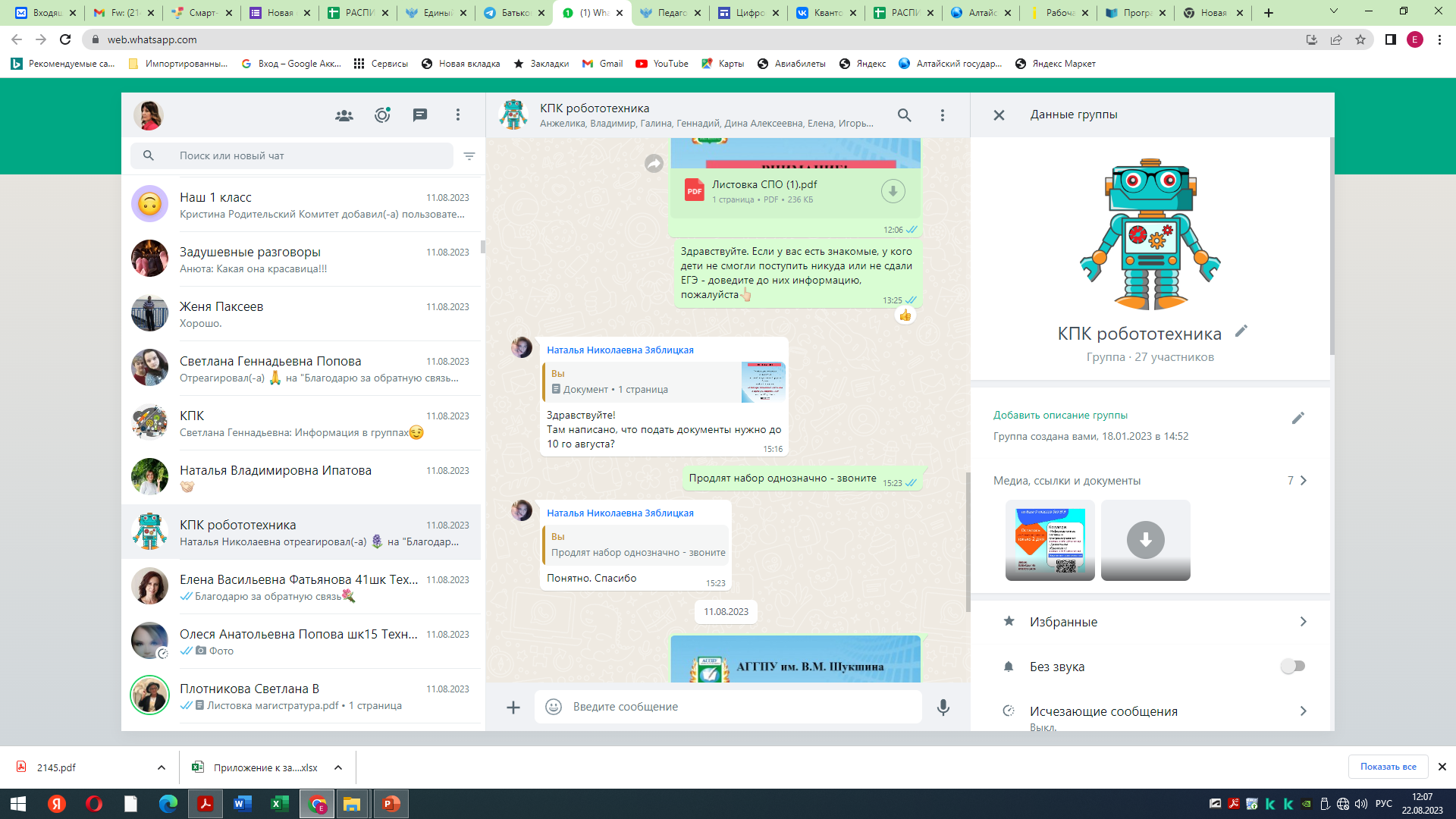 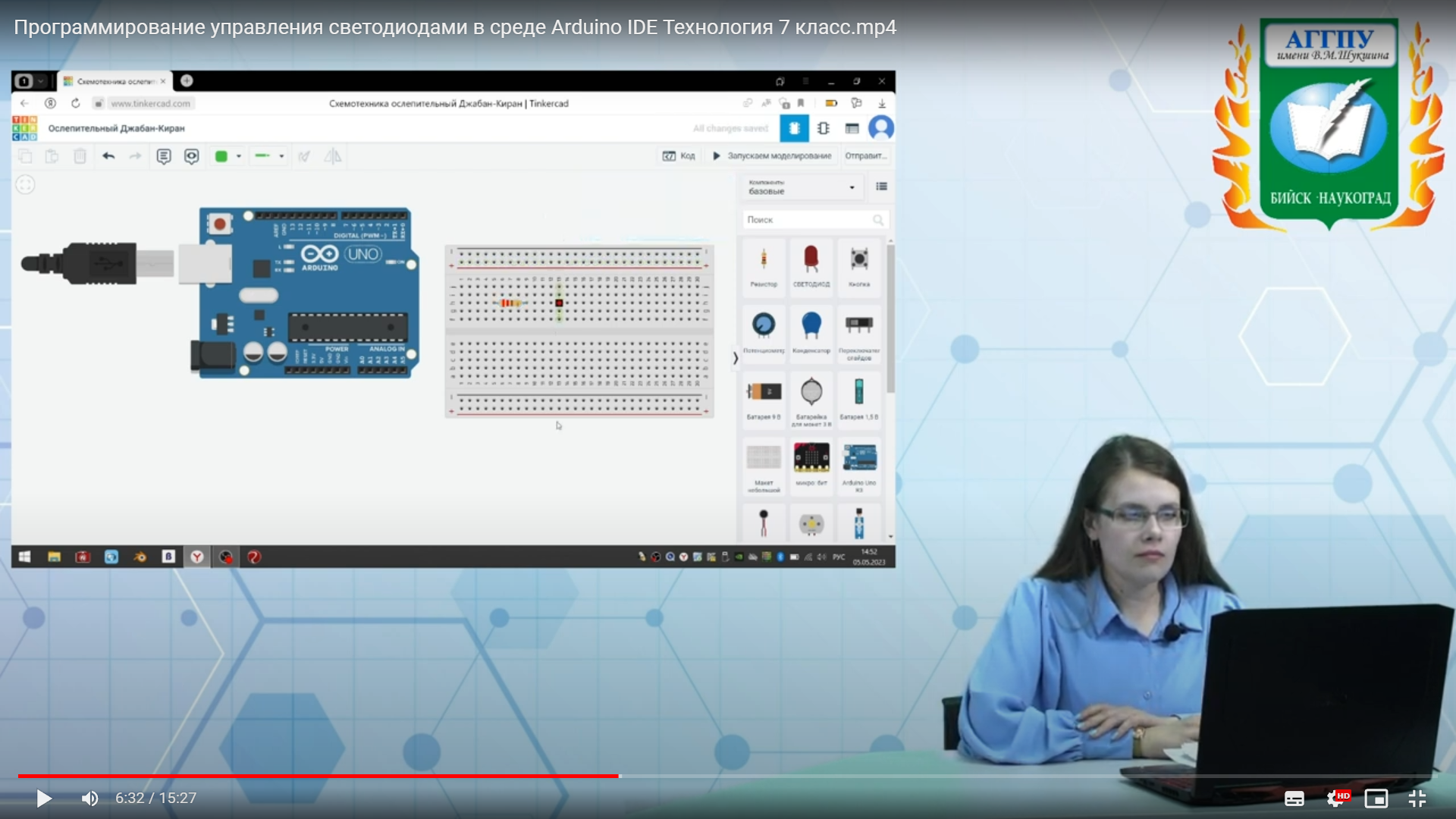 Не систематизированы и не адаптированы методические пособия для внедрения образовательной робототехники
Образовательный видеоконтент
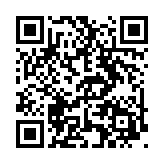 Программирование управления светодиодами в среде Arduino IDE Технология 7 класс
Управление электронными компонентами в среде Arduino IDE Технология 7 класс
Внедрение робототехники в образовательный процесс
Алгоритмическая конструкция следование Информатика 8 класс
Алгоритмическая конструкция ветвление Информатика 8 класс
Алгоритмическая конструкция повторение Информатика 8 класс
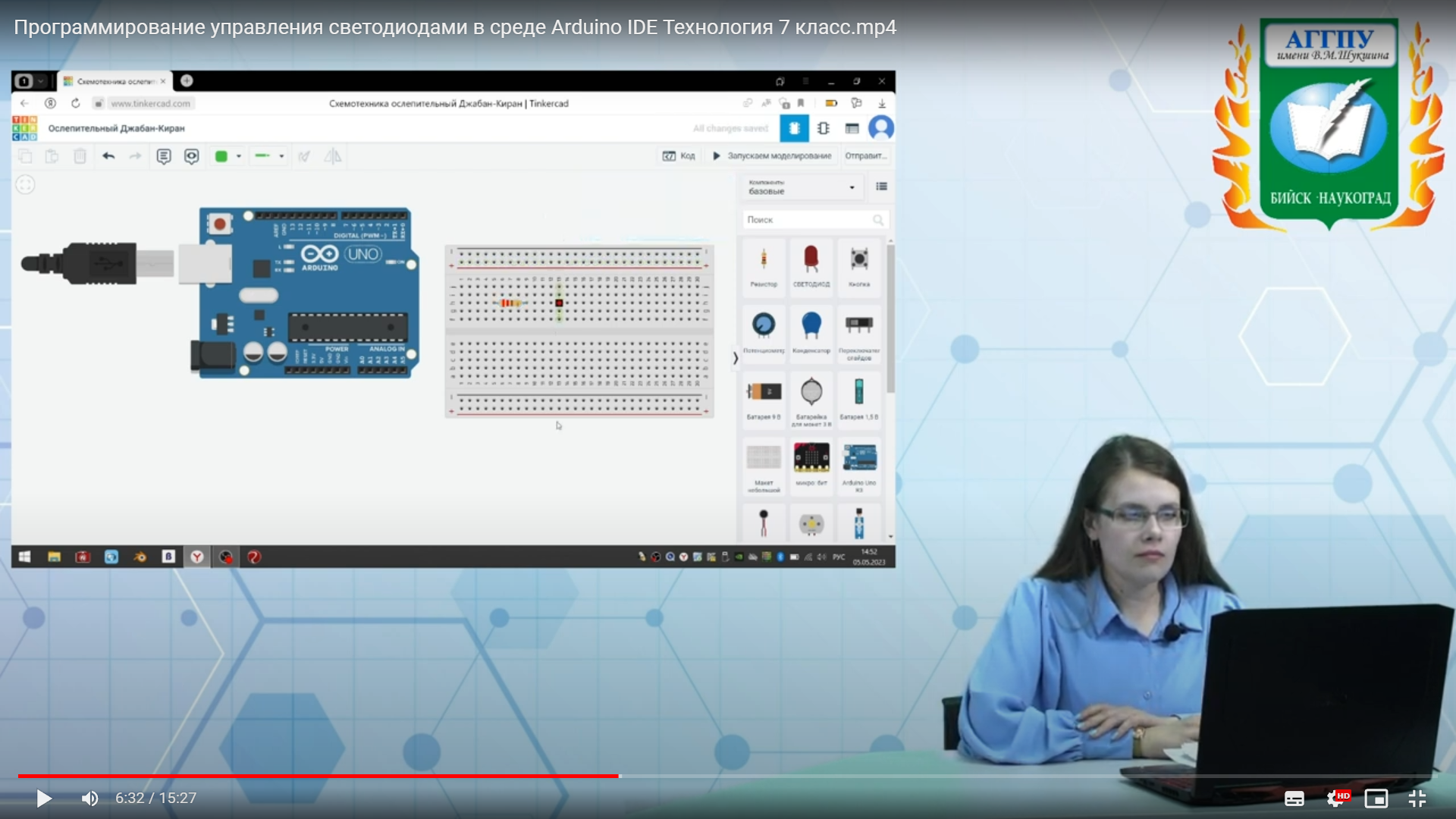 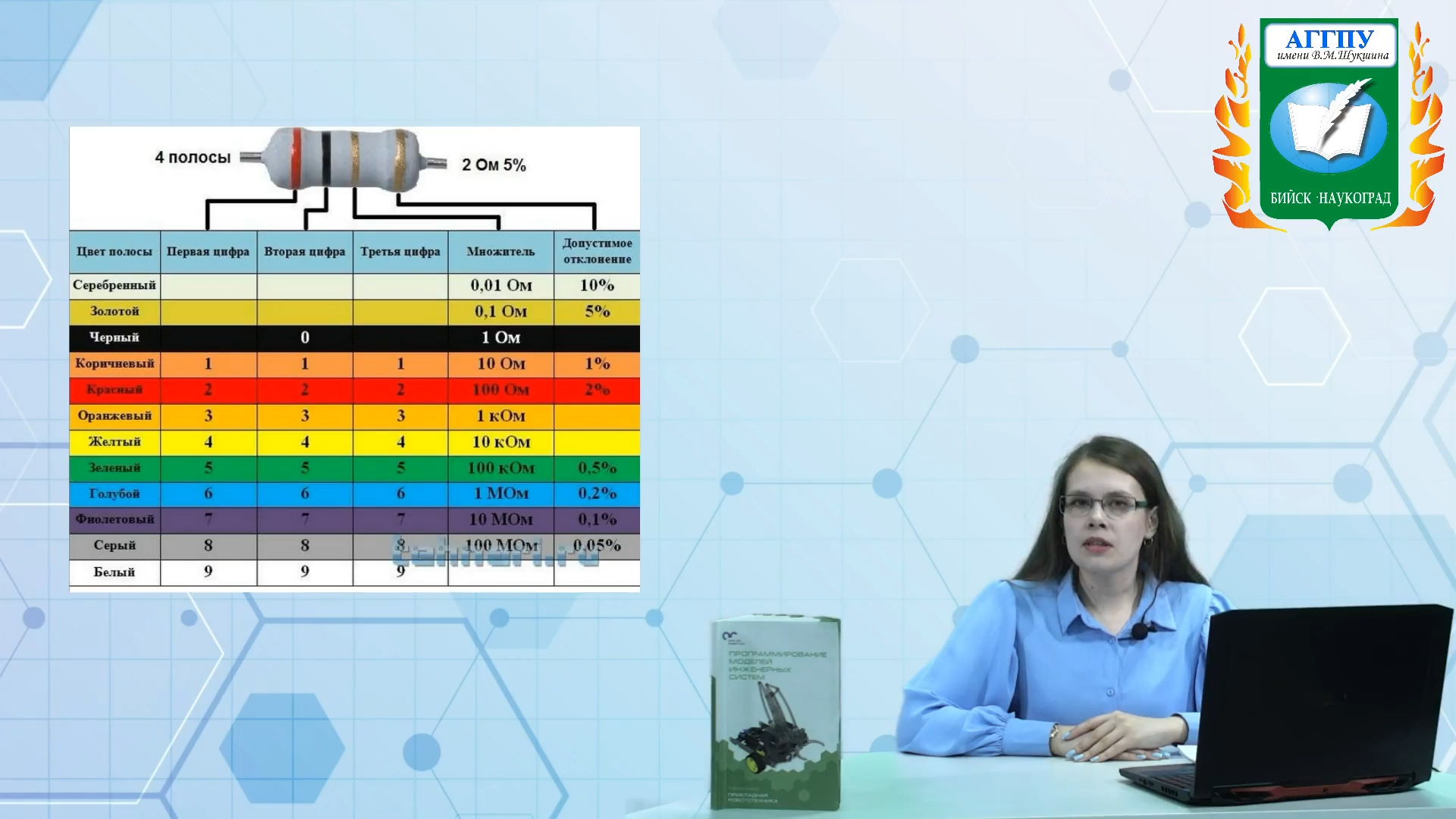 Теоретическая часть
ТЕМА «Программирование управления светодиодами в среде Arduino IDE Технология»Технология
Сборка модели «Платформа»
Программирование модели
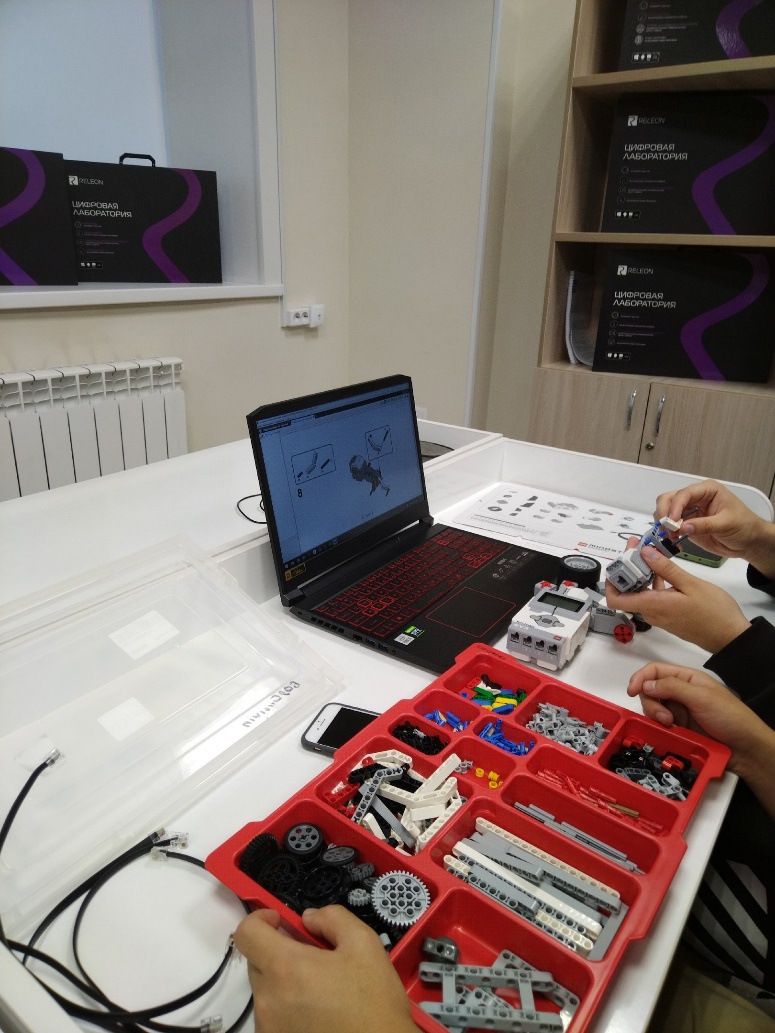 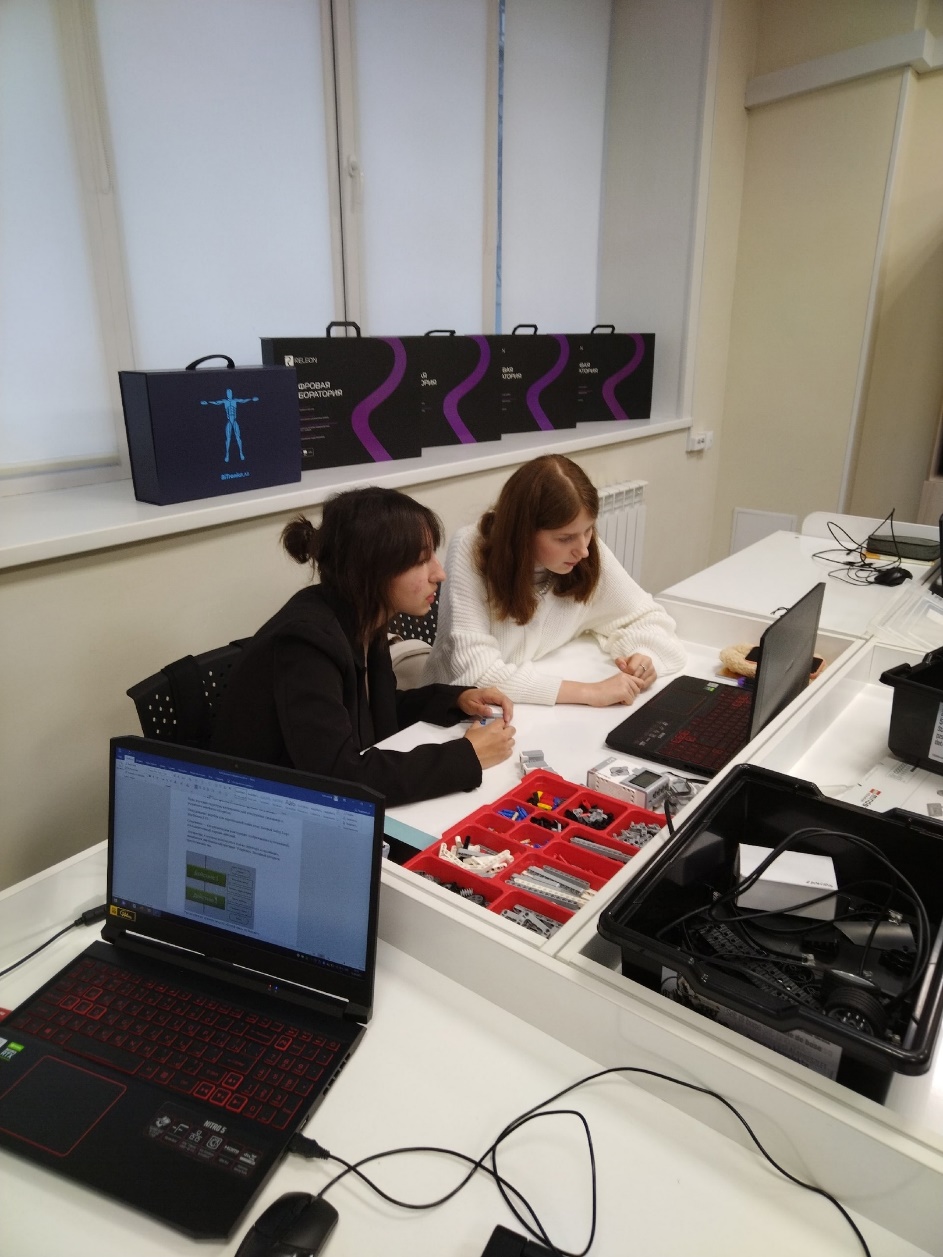 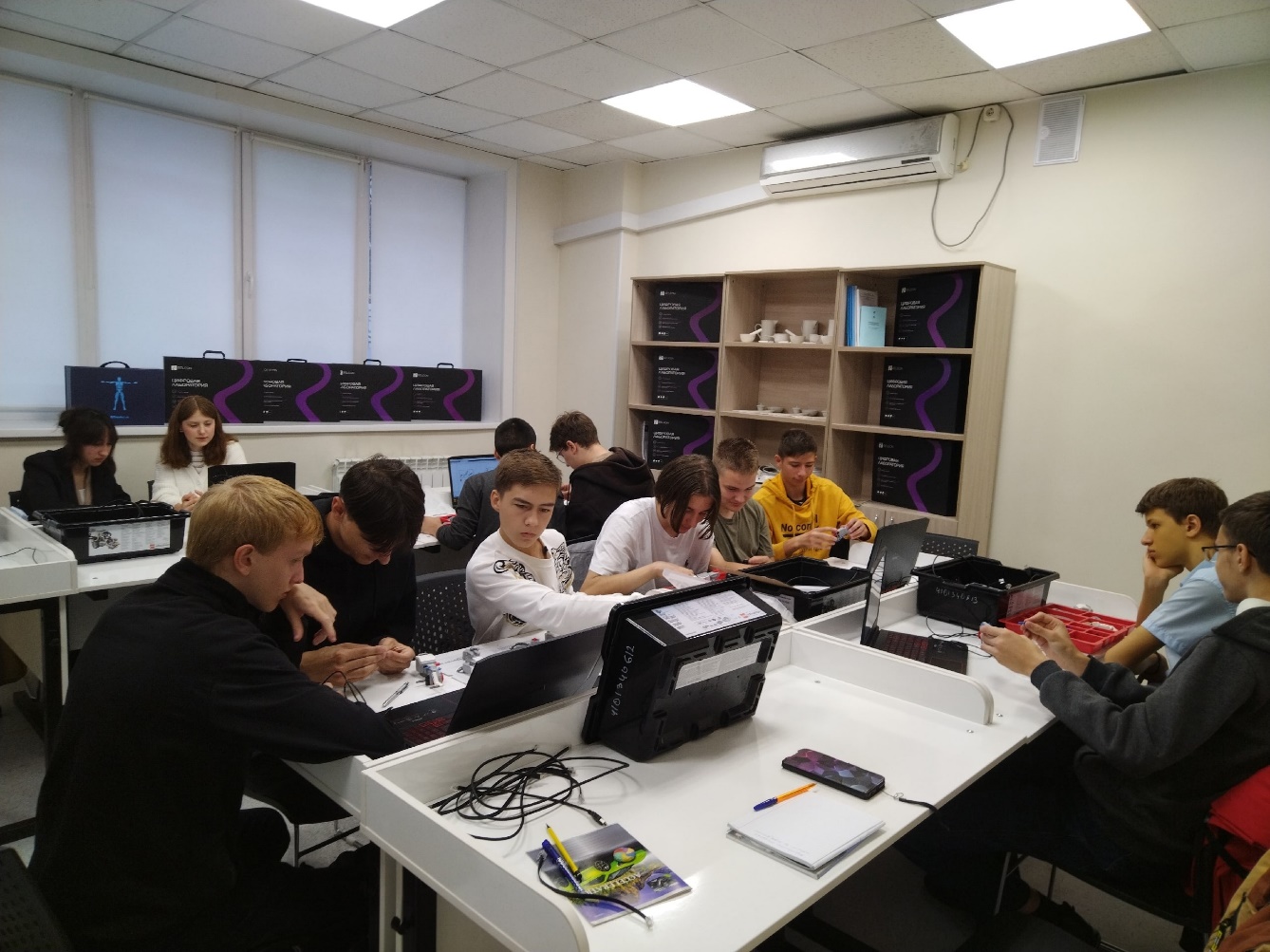 ТЕМА «Программирование управления светодиодами в среде Arduino IDE Технология»Технология
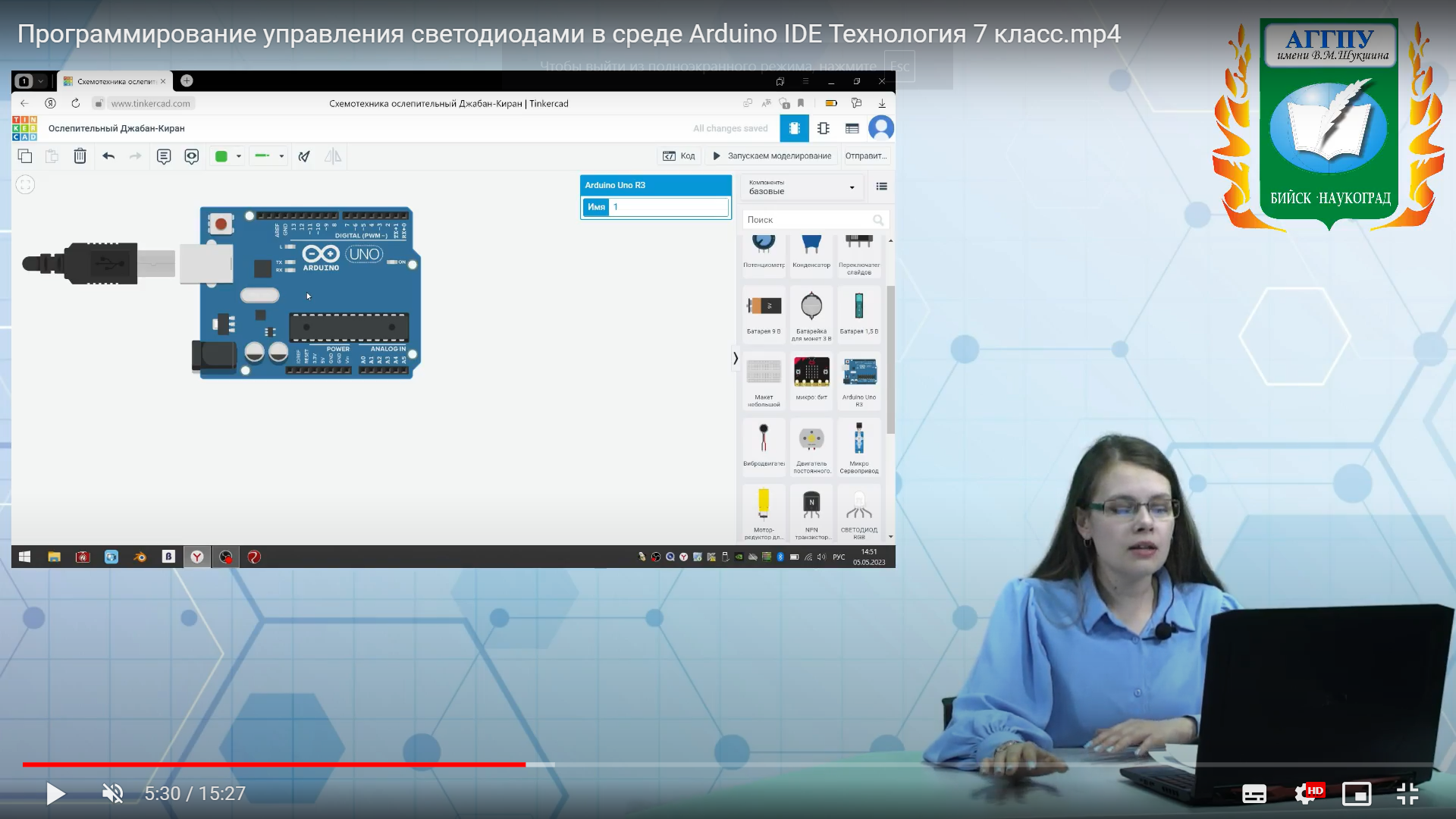 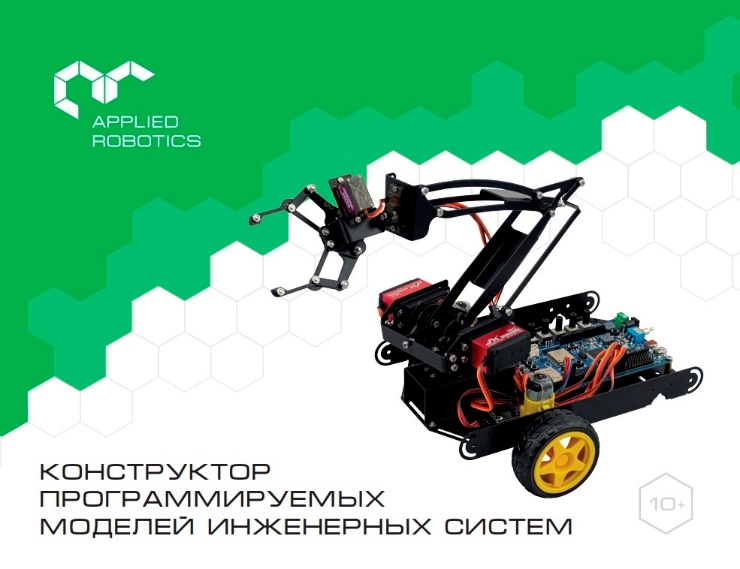 «Хорошо» или «Плохо»?
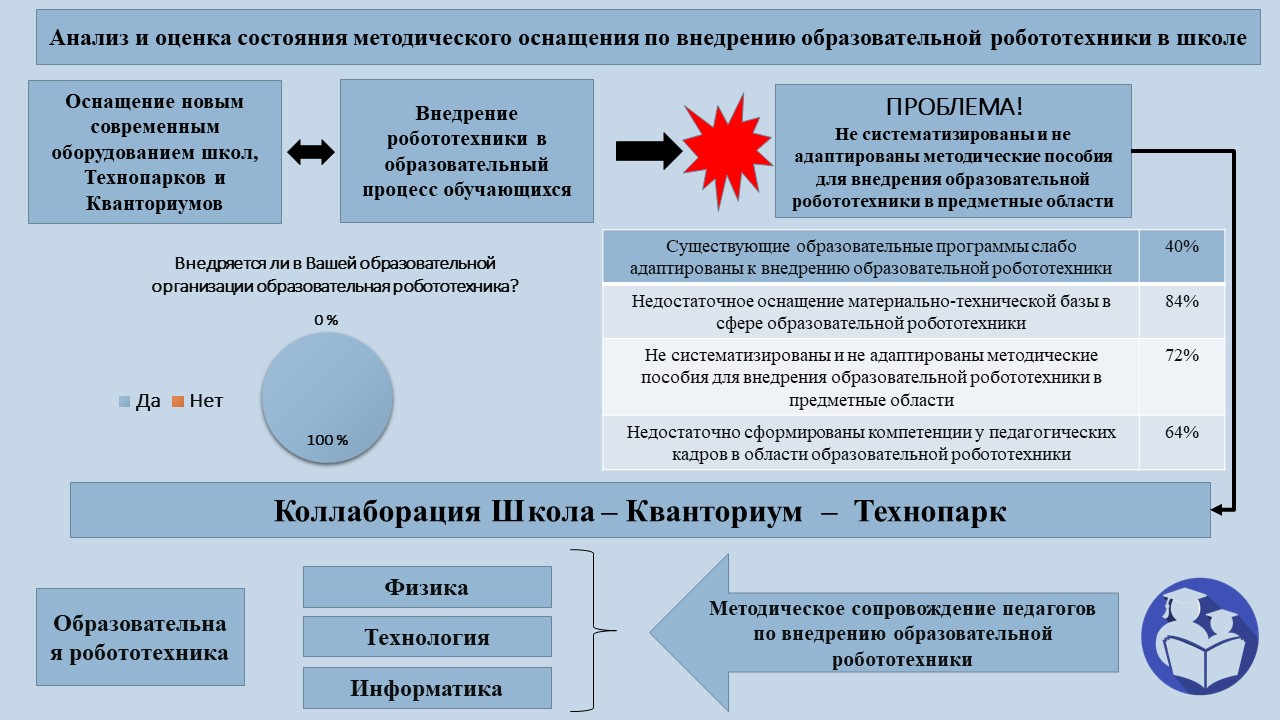 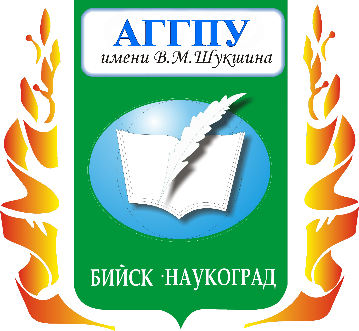 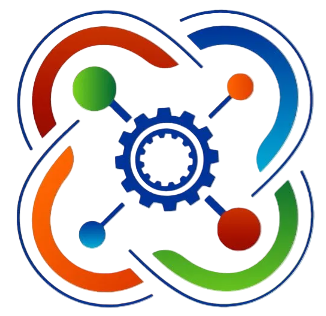 Полезные ссылки
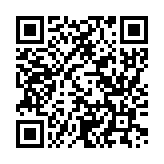 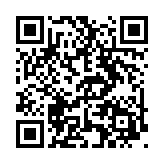 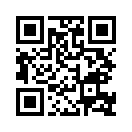 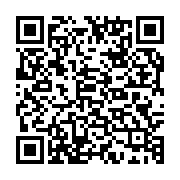 Информационно-методическое сопровождение Технопарка
Цифровой образовательный контент
Сайт Технопарка универсальных педагогических компетенций
Кванториум 
ВКонтакте